New Tork Hygiene Stand
2017
Workplace hygiene becomes more and more important
An open office plan means sitting closer to colleagues or even sharing desks. More sharing means more people worry about office hygiene.*
The solution? Make hygiene products available in the office environment.
Put hygiene at 
the heart of your business
*2013 SCA/BuzzBack study in UK, USA, France and Germany
2
22 January, 2019
Name of document
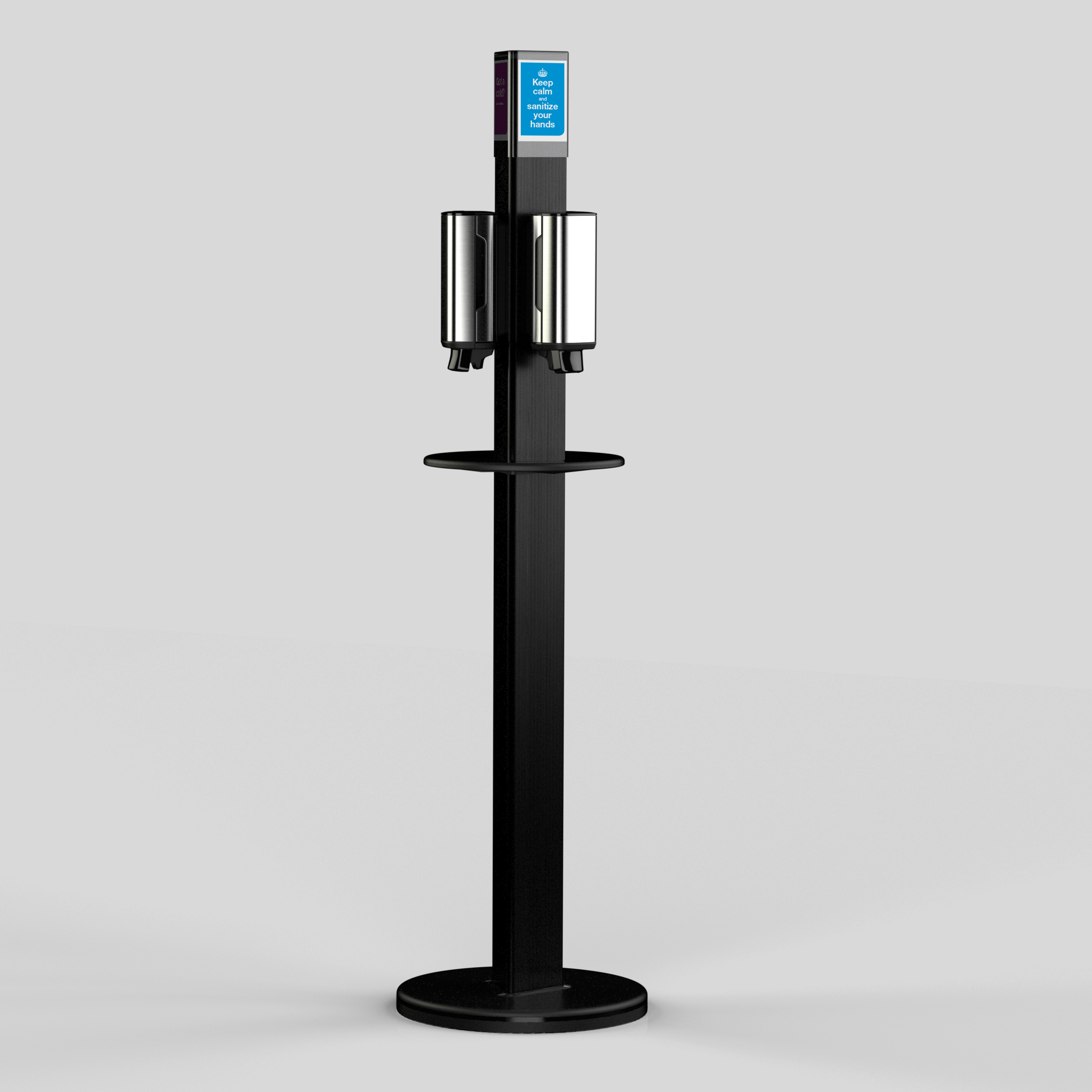 Tork Hygiene Stand
– perfect for open offices or other public
Provides the hygiene solutions you need at the heart of your office environment
Show your employees that you care about their well-being
Remind your employees and visitors of hand hygiene
A sleek design blending in perfectly in the modern office landscape
Works with both Tork Image Design™ and Elevation Line dispensers
Stable enough for both manual and sensor dispensers
3
22 January, 2019
Name of document